Sacramento Regional Transit District FY 20 LPP Competitive  Project Nomination
Jofil BorjaSenior Community Relations Officer
Sacramento Valley Station (SVS) Loop
Double tracking of existing light rail system on H St. and 7th St.
Realignment of SacRT’s SVS light rail station 
Purchase of 7 new low-floor light rail vehicles
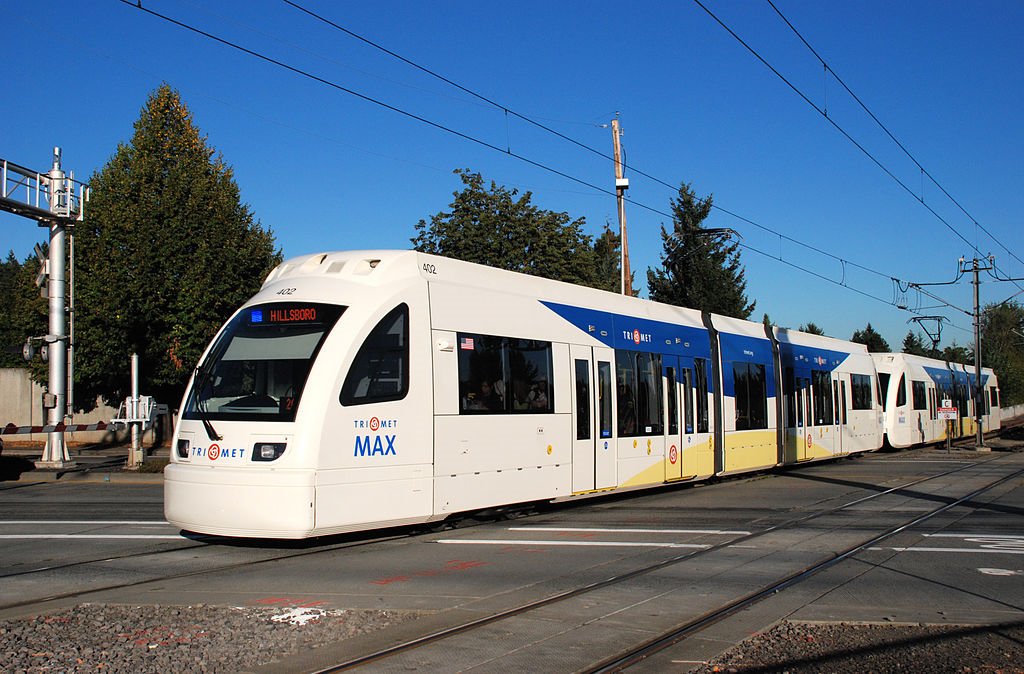 2
Double Tracking Section
Existing
Proposed
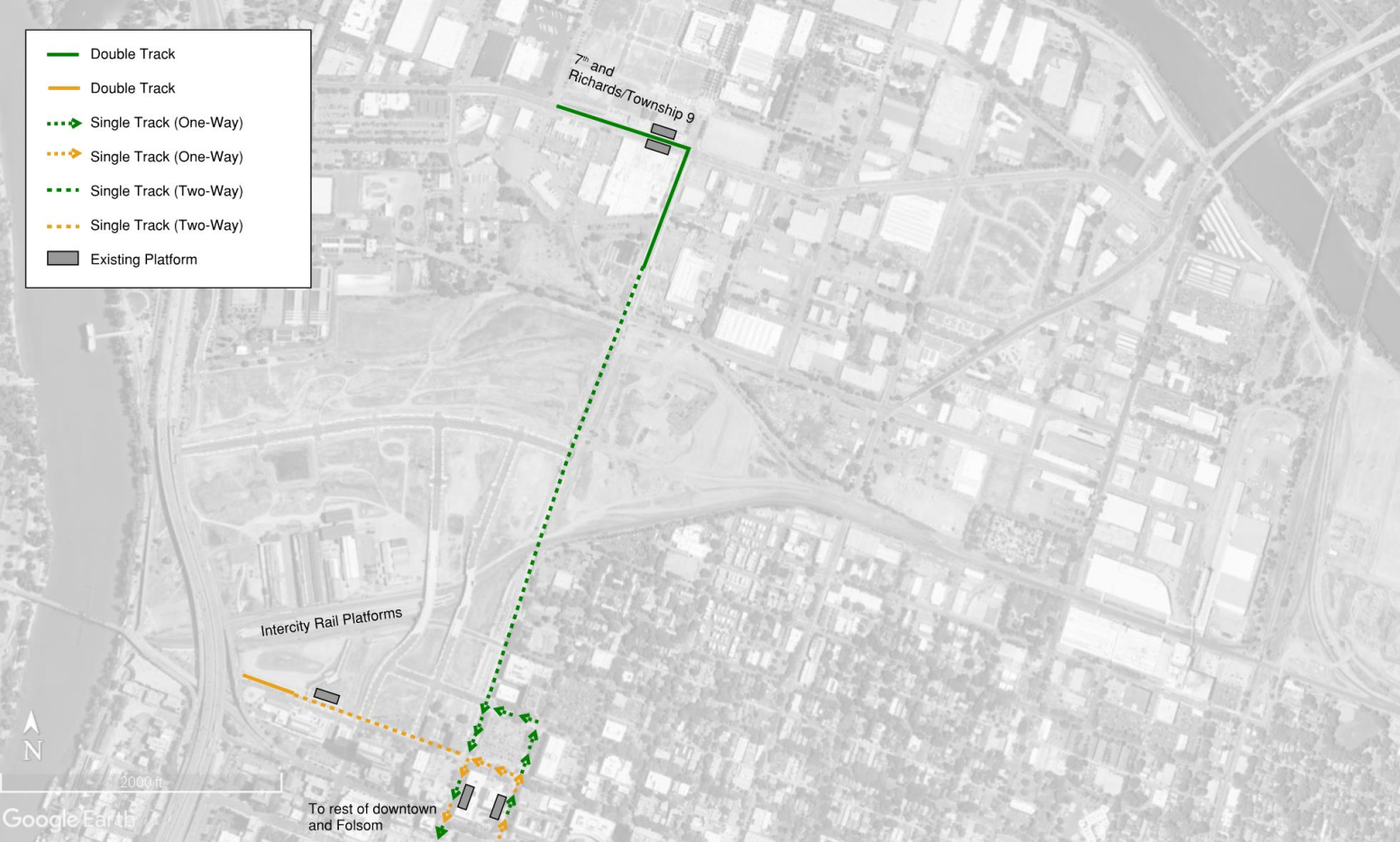 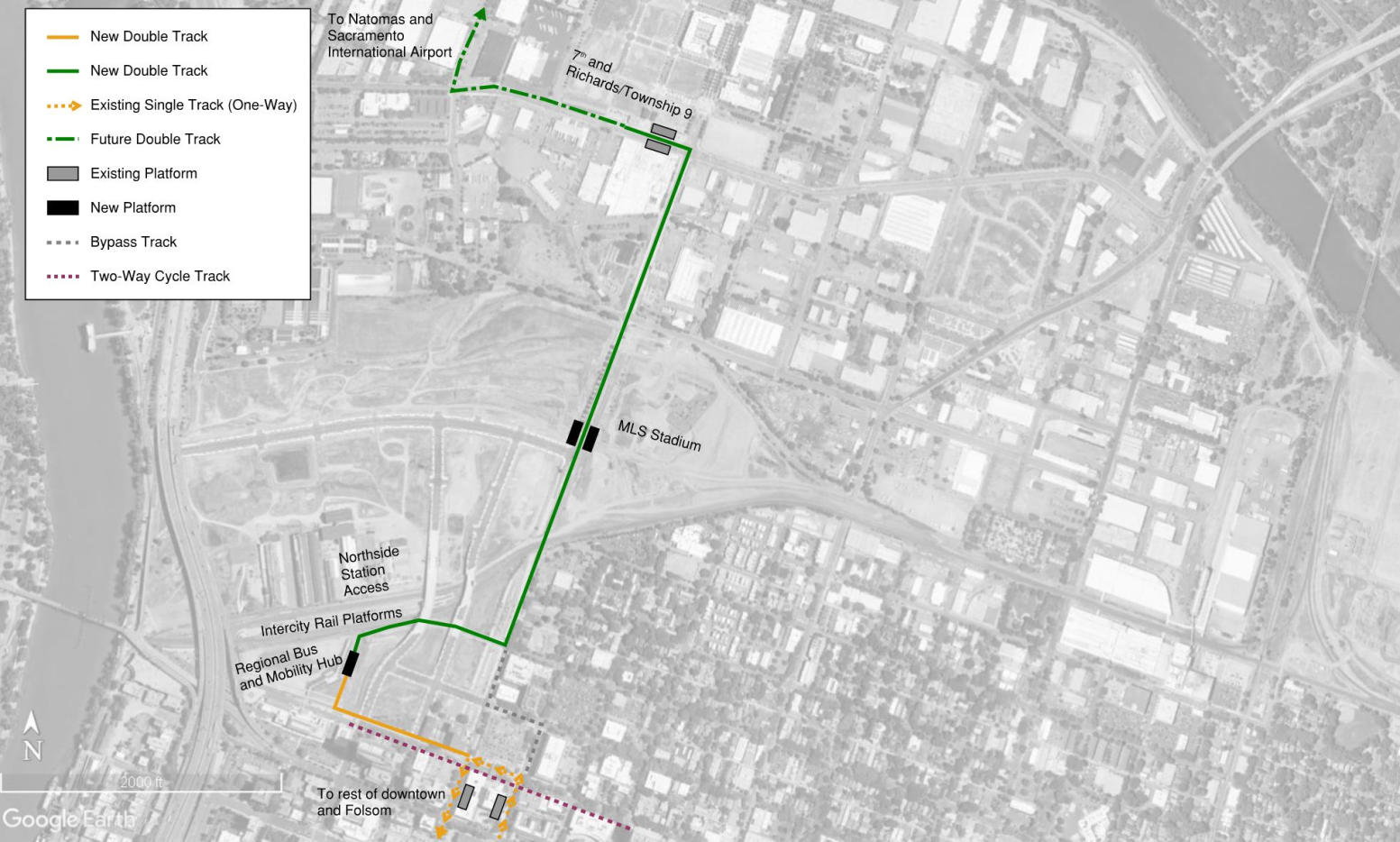 3
Station Realignment
Existing
Proposed
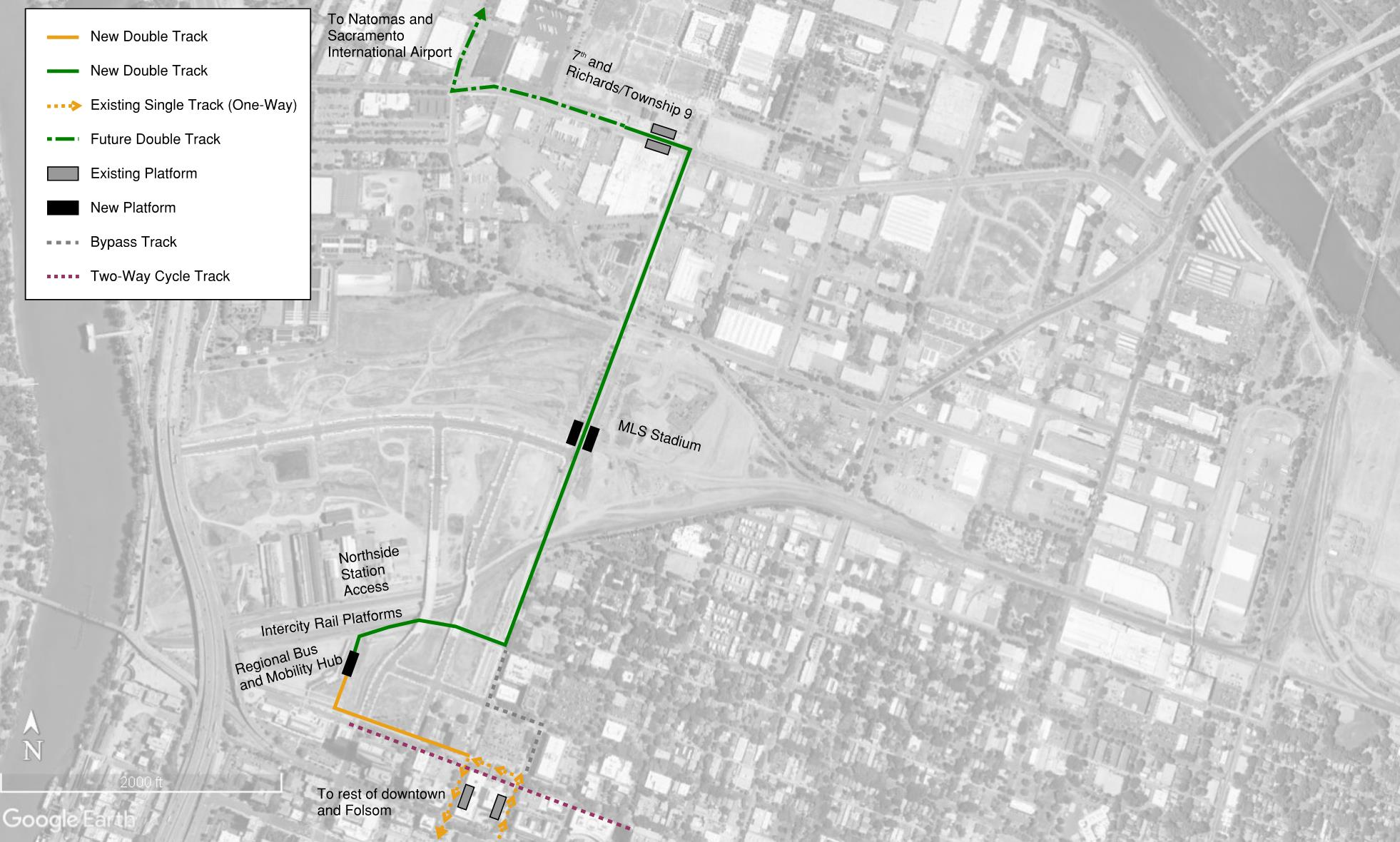 4
Project Benefits + CTC Guidelines
VMT and Congestion Reduction: 664,811,657 (per CARB Quantification Methodology Tool) over the life of the project 
GHG Reduction: 182,053 MTCO2 (per CARB Quantification Methodology Tool) over the life of the project, meeting regional goals
Deliverability: 1:1 match, project can be phased to deliver components as grants develop
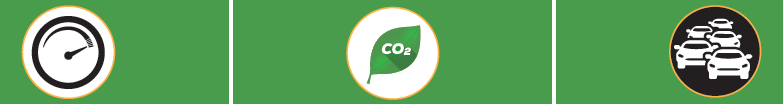 5
Project Benefits (continued)
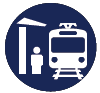 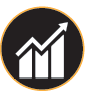 Economic Development and Job Creation: will create jobs and support planned growth in railyards

System improvements for reliability, safety, and access: project meets all metrics identified by CTC and improves15 minute service and transit ridership between SVS and Township 9
6
Project Funding
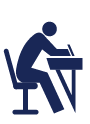 Total Cost: $133,800,000	
LPP Competitive Request: $10,000,000
LPP Request Match: $10,000,000 (SACOG Regional Funds (CMAQ, STIP,STP) and City of Sacramento Measure A funds) 
*Future funds: Applying for $70 million of TIRCP (next round of funding), $5 million of City of Sacramento Measure A funds, $15 million of SACOG Regional funds and $21 million of SacRT Measure A Funds.
7